ECONOMICS
Ch. 6.2:  Investing - Taking Risks With Your Savings  


Learning Target: Understand the different types of investments and the risks involved
ECONOMICSCh. 6.2:  Investing - Taking Risks With Your Savings  Learning Target: Understand the different types of investments and the risks involved
Success Criteria
You should be able to…
1. Describe several types of investments
2. Explain any risks involved with the investments you described
3. Explain the relationship between risk and reward
SUMMARIZE
Discuss at your table & answer on your response sheet.
1. What do you have if you own a share of a company? 
2. What is a corporation.
3. What is a dividend?
4. What is the difference between a capital gain and a capital loss?



Are you on target (white, black, blue, red or yellow)?

Did you hit the bullseye?
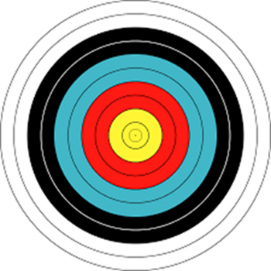 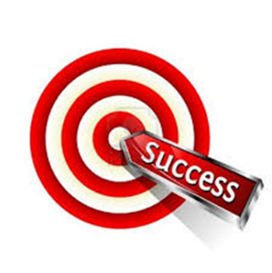 Learning Target: Understand the different types of investments and the risks involved
ECONOMICSCh. 6.2:  Investing - Taking Risks With Your Savings  Learning Target: Understand the different types of investments and the risks involved
Success Criteria
You should be able to…
1. Describe several types of investments
2. Explain any risks involved with the investments you described
3. Explain the relationship between risk and reward
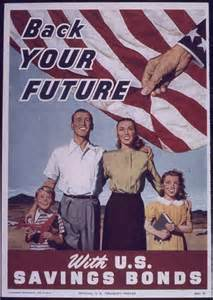 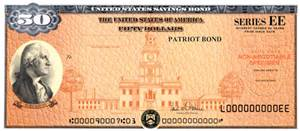 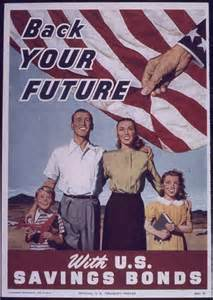 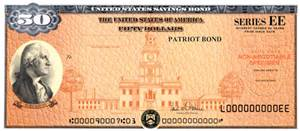 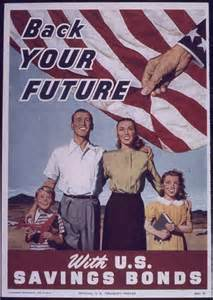 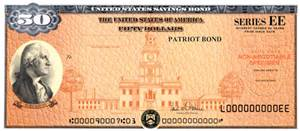 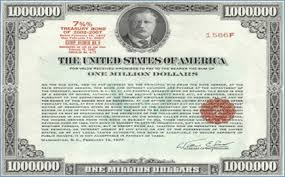 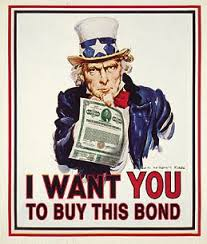 SUMMARIZE
Discuss at your table & answer on your response sheet.
5. What is the difference between a stock and a bond? 
6. Who sells tax-exempt bonds?
7. Explain how a U.S. Savings Bond works.
8. Explain the similarities and differences between T-bills,
T-notes and T- bonds.

Are you on target (white, black, blue, red or yellow)?

Did you hit the bullseye?
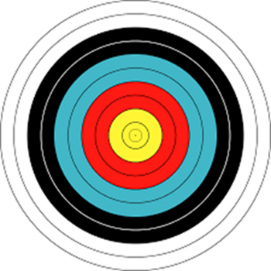 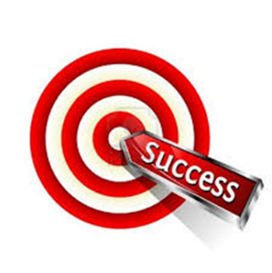 Learning Target: Understand the different types of investments and the risks involved
ECONOMICSCh. 6.2:  Investing - Taking Risks With Your Savings  Learning Target: Understand the different types of investments and the risks involved
Success Criteria
You should be able to…
1. Describe several types of investments
2. Explain any risks involved with the investments you described
3. Explain the relationship between risk and reward
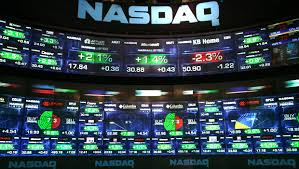 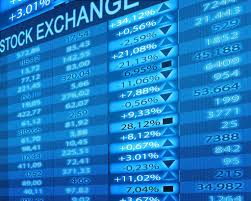 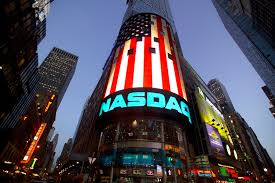 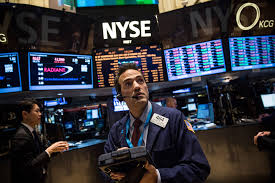 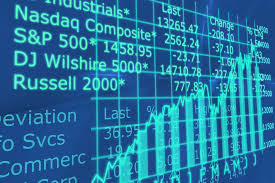 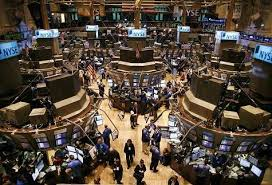 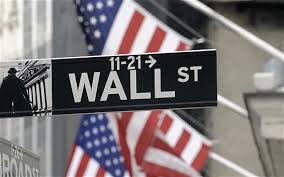 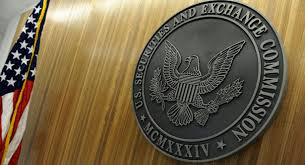 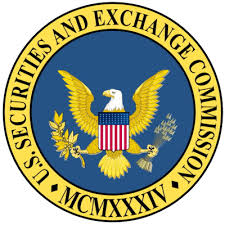 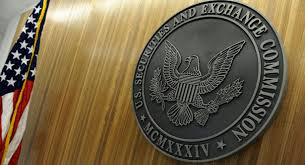 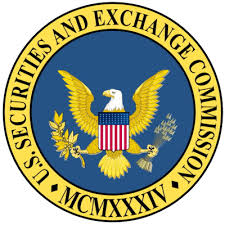 SUMMARIZE
Discuss at your table & answer on your response sheet.
9. What is the over the counter market? 
10. What is “The Dow”?
11. Explain what a mutual fund is.
12. What is the SEC and what is its job?

Are you on target (white, black, blue, red or yellow)?

Did you hit the bullseye?
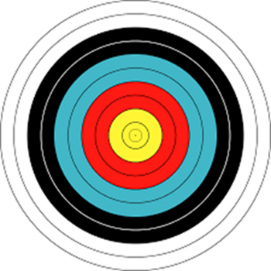 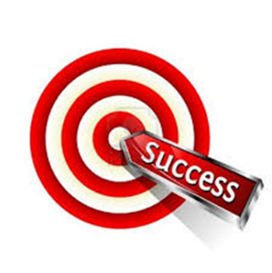 Learning Target: Understand the different types of investments and the risks involved
ECONOMICSCh. 6.2:  Investing - Taking Risks With Your Savings  Learning Target: Understand the different types of investments and the risks involved
Success Criteria
You should be able to…
1. Describe several types of investments
2. Explain any risks involved with the investments you described
3. Explain the relationship between risk and reward
Pair Share
p. 148-149

1) Read about either Stocks or Bonds
2) Share with your partner
3) Answer the question